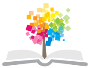 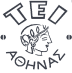 Ανοικτά Ακαδημαϊκά Μαθήματα στο ΤΕΙ Αθήνας
Βάσεις Δεδομένων I (Θ)
Ενότητα 12: Όψεις (Views) - Ενημερωσιμότητα όψεων
 Χ. Σκουρλάς
Τμήμα Μηχανικών Πληροφορικής ΤΕ
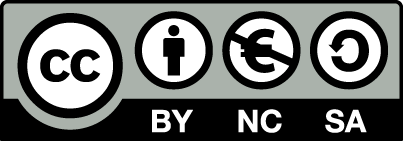 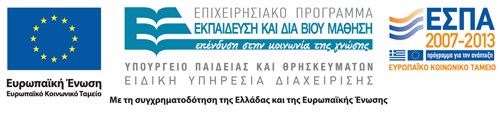 Περιγραφή Ενότητας
Σκοπός του μαθήματος είναι να κατανοήσουμε την έννοια της όψης της γλώσσας SQL.
                                     Χ. Σκουρλάς
1
Στόχος Ενότητας
Κύριος στόχος του µαθήµατος είναι να εφοδιάσει τους φοιτητές µε τις απαραίτητες γνώσεις έτσι ώστε να υλοποιήσουν όψεις με τη βοήθεια της γλώσσας SQL.

Λέξεις κλειδιά:
Όψη (view), Ενημερώσιμη όψη, Μη ενημερώσιμη όψη,
CREATE VIEW … WITH CHECK  OPTION
2
Όψη
Όψη είναι ένας ιδεατός (virtual) πίνακας που περιλαμβάνει στήλες από έναν ή περισσότερους πίνακες ή και άλλες όψεις της ΒΔ. Ο χρήστης / προγραμματιστής χειρίζεται τις όψεις όπως και τους πίνακες. Μπορεί δηλαδή να χρησιμοποιήσει  τις εντολές Select, Insert, Update, Delete σαν να ήταν η όψη ένας συνηθισμένος πίνακας (με κάποιους περιορισμούς ανάλογα με τον ορισμό της όψης). 
Τα στοιχεία του αντικειμένου της όψης αντανακλούν άμεσα τις αλλαγές που γίνονται στα στοιχεία των πινάκων με τους οποίους συνδέεται η όψη. Και αντίστροφα, όταν εισάγουμε, τροποποιούμε ή διαγράφουμε στοιχεία της όψης οι αλλαγές αντανακλώνται άμεσα στους πίνακες στους οποίους βασίζεται η όψη (με κάποιους περιορισμούς ανάλογα με τον ορισμό της όψης).
3
Δημιουργία όψης
Από την έκδοση Oracle10g για να μπορεί ένας χρήστης της (π.χ. ο χρήστης SCOTT) να δημιουργεί όψεις θα πρέπει να έχει το δικαίωμα CREATE VIEW. Για να εκχωρήσουμε αυτό το δικαίωμα συνδεόμαστε ως  χρήστης SYSTEM και δίνουμε την παρακάτω εντολή:
SQL> GRANT CREATE VIEW TO SCOTT;
Παράδειγμα δημιουργίας όψης
Να δημιουργηθεί όψη που θα δείχνει τους προγραμματιστές της επιχείρησης
CREATE VIEW PROGRAMMERS(LNAME,FNAME,SEX,SALARY,DEPTNO) 
AS SELECT LNAME,FNAME,SEX,SALARY,DEPTNO  FROM EMPLOYEE
	WHERE JOB= 'PROGRAMMER';
4
CREATE DATABASE Library;
USE Library;
/* create tables books, publishers */
CREATE TABLE PUBLISHERS (PubName VARCHAR(15),                                     
            Address VARCHAR(40), PRIMARY KEY(PubName));
CREATE TABLE BOOKS (ISBN CHAR(13) , Title VARCHAR(70),   
            PubName VARCHAR(15), DeweyCode VARCHAR(15) ,
            PRIMARY KEY(ISBN), 
            FOREIGN KEY(PubName) 
                    REFERENCES PUBLISHERS(PubName));
INSERT INTO PUBLISHERS (PubName, Address) 
                 VALUES ('SAMS', 'INDIANA');
INSERT INTO PUBLISHERS (PubName, Address)
                  VALUES ('ACADEMIC PRESS', 'NEW YORK');
5
Δημιουργία όψης
SELECT * FROM PUBLISHERS;
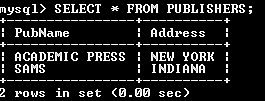 INSERT INTO BOOKS (ISBN, Title, PubName, DeweyCode)
          VALUES('0-672-30852-5',
              'CLIENT/SERVER APPLICATIONS', 'SAMS', '005.74 DAT1');
INSERT INTO BOOKS (ISBN, Title, PubName, DeweyCode)
            VALUES('0-632-20852-4', 'COMPUTER APPLICATIONS',
                        'ACADEMIC PRESS', '005.74 DAT1');
SELECT * FROM BOOKS;
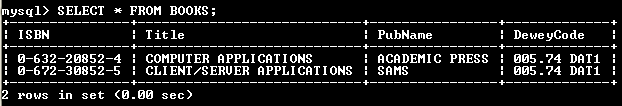 6
Ορίστε την παρακάτω όψη:
/* create view */
CREATE VIEW NEW_YORK_PUBL(PNAME, PADD)
AS SELECT PubName, Address
FROM PUBLISHERS 
WHERE Address = 'NEW YORK';
SELECT * FROM publishers;
SELECT * FROM NEW_YORK_PUBL;
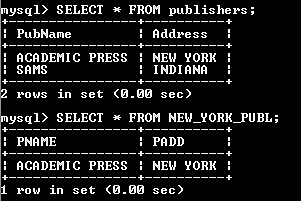 7
Δημιουργία όψης
Διαπιστώστε ότι οι γραμμές που εισάγετε στον πίνακα PUBLISHERS φαίνονται και στην όψη αν ικανοποιείται το κριτήριο Address = ‘NEW_YORK’. 
Διαπιστώστε ότι οι γραμμές που εισάγετε στην όψη (και ικανοποιείται το κριτήριο Address = ‘NEW_YORK’) φαίνονται και στον πίνακα PUBLISHERS.
Διαπιστώστε ότι μπορείτε να εισάγετε γραμμές στην όψη χωρίς να ικανοποιείται το κριτήριο Address = ‘NEW_YORK’.
Για να αποκλείσετε αυτή τη δυνατότητα διαγράψτε την όψη και δημιουργήστε την πάλι προσθέτοντας στον ορισμό την υποπρόταση with check option.
8
Δημιουργία όψης
INSERT INTO PUBLISHERS (PubName, Address) 
                 VALUES ('SAGE', 'NEW YORK');
SELECT * FROM PUBLISHERS;
SELECT * FROM NEW_YORK_PUBL;
INSERT INTO NEW_YORK_PUBL (PName, Padd)
                  VALUES ('BLACKWELL', 'INDIANA');
SELECT * FROM NEW_YORK_PUBL;
SELECT * FROM PUBLISHERS;
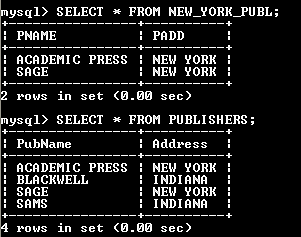 9
Δημιουργία όψης
DROP VIEW NEW_YORK_PUBL;
CREATE VIEW NEW_YORK_PUBL (PNAME, PADD)
AS SELECT PubName, Address
FROM PUBLISHERS 
WHERE Address = 'NEW YORK'
WITH CHECK OPTION;
SELECT * FROM PUBLISHERS;
SELECT * FROM NEW_YORK_PUBL;
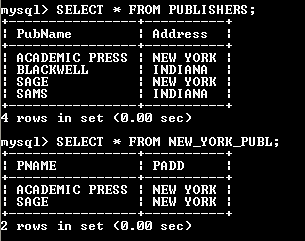 10
Δημιουργία όψης
INSERT INTO NEW_YORK_PUBL (PName, Padd)
                  VALUES ('BLACKWELL', 'INDIANA');
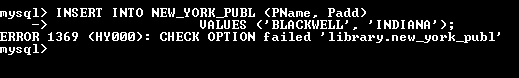 SELECT * FROM NEW_YORK_PUBL;
SELECT * FROM PUBLISHERS;
DROP VIEW NEW_YORK_PUBL;
11
Παράδειγμα αναζήτησης στοιχείων όψης
SELECT LNAME,FNAME,SEX FROM PROGRAMMERS;
   
Η χρήση της υποπρότασης WITH CHECK OPTION επιτρέπει τον έλεγχο των ενεργειών του χρήστη κατά την ενημέρωση στοιχείων της βάσης, εξασφαλίζει την ακεραιότητα των στοιχείων κτλ.

Παράδειγμα 
Έστω ότι δημιουργείτε την όψη των υπαλλήλων με μισθό πάνω από 2500 ευρώ. 
SQL > CREATE VIEW CHECKSAL AS
SELECT * FROM EMPLOYEE
WHERE SALARY > 2500
WITH CHECK OPTION;
12
Παράδειγμα αναζήτησης στοιχείων όψης
Η χρήση της υποπρότασης WITH READ ONLY εμποδίζει την εισαγωγή, τροποποίηση και διαγραφή των στοιχείων του πίνακα με χρήση της όψης. Επιτρέπεται μόνο η αναζήτηση στοιχείων.

SQL > CREATE VIEW CHECKSAL_RO AS
      SELECT * FROM EMPLOYEE
      WHERE SALARY > 2500
      WITH READ ONLY;
 
Διαγραφή όψης
SQL> DROP VIEW CHECKSAL;
13
Ποιά η διαφορά των παρακάτω όψεων αναφορικά με την ενημερωσιμότητα
CREATE VIEW CHECK_SAL 
AS SELECT * FROM emp
WHERE sal > 1250;
 
CREATE VIEW CHECK_SAL 
AS SELECT * FROM emp
WHERE sal > 1250
WITH CHECK OPTION;
 
CREATE VIEW CHECK_SAL 
AS SELECT * FROM emp
WHERE sal > 1250
WITH READ ONLY;
14
Πότε έχουμε Updatable και Insertable Views
Αν μπορούμε να χρησιμοποιήσουμε UPDATE, DELETE, ή INSERT για να ενημερώσουμε τον πίνακα που «υποκρύπτεται».
Η υποπρόταση WITH CHECK OPTION (clause) μας προστατεύει στην περίπτωση updatable view από inserts, updates που παραβιάζουν την υποπρόταση WHERE (clause) στην εντολή select που χρησιμοποιήσαμε για να ορίσουμε τη view.
15
Πότε μια view δεν είναι ενημερώσιμη (is not updatable)
Όταν περιλαμβάνει:
Aggregate functions (SUM(), MIN(), MAX(), COUNT(), …) 
DISTINCT 
GROUP BY 
HAVING 
UNION, INTERSECT, MINUS  
Subquery (select … select )
Πράξεις κ.λπ. στη λίστα του select πχ select sal+comm. … 
SELECT που χρησιμοποιεί συνδέσεις (Certain joins). Ισχύει στις περισσότερες περιπτώσεις, όχι σε όλες
Μη ενημερώσιμη όψη στο FROM (Non updatable view in the FROM clause 
Υποαναζήτηση (SELECT) στο WHERE που αναφέρεται σε πίνακα στο FROM (A subquery in the WHERE clause that refers to a table in the FROM clause)
16
Τέλος Ενότητας
Ερωτήσεις;
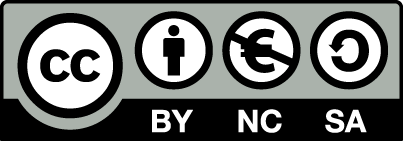 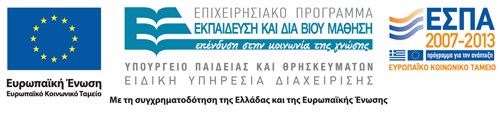 Σημειώματα
Σημείωμα Αναφοράς
Copyright Τεχνολογικό Εκπαιδευτικό Ίδρυμα Αθήνας, Χ. Σκουρλάς 2014.
Χ. Σκουρλάς. «Βάσεις Δεδομένων I (Θ). Ενότητα 12: Όψεις (Views) - Ενημερωσιμότητα όψεων». Έκδοση: 1.0. Αθήνα 2014. Διαθέσιμο από τη δικτυακή διεύθυνση: ocp.teiath.gr.
Σημείωμα Αδειοδότησης
Το παρόν υλικό διατίθεται με τους όρους της άδειας χρήσης Creative Commons Αναφορά, Μη Εμπορική Χρήση Παρόμοια Διανομή 4.0 [1] ή μεταγενέστερη, Διεθνής Έκδοση.   Εξαιρούνται τα αυτοτελή έργα τρίτων π.χ. φωτογραφίες, διαγράμματα κ.λ.π., τα οποία εμπεριέχονται σε αυτό. Οι όροι χρήσης των έργων τρίτων επεξηγούνται στη διαφάνεια  «Επεξήγηση όρων χρήσης έργων τρίτων». 
Τα έργα για τα οποία έχει ζητηθεί άδεια  αναφέρονται στο «Σημείωμα  Χρήσης Έργων Τρίτων».
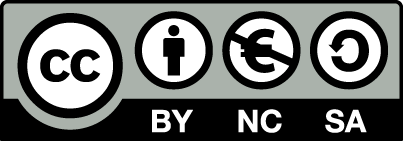 [1] http://creativecommons.org/licenses/by-nc-sa/4.0/ 
Ως Μη Εμπορική ορίζεται η χρήση:
που δεν περιλαμβάνει άμεσο ή έμμεσο οικονομικό όφελος από την χρήση του έργου, για το διανομέα του έργου και αδειοδόχο
που δεν περιλαμβάνει οικονομική συναλλαγή ως προϋπόθεση για τη χρήση ή πρόσβαση στο έργο
που δεν προσπορίζει στο διανομέα του έργου και αδειοδόχο έμμεσο οικονομικό όφελος (π.χ. διαφημίσεις) από την προβολή του έργου σε διαδικτυακό τόπο
Ο δικαιούχος μπορεί να παρέχει στον αδειοδόχο ξεχωριστή άδεια να χρησιμοποιεί το έργο για εμπορική χρήση, εφόσον αυτό του ζητηθεί.
Επεξήγηση όρων χρήσης έργων τρίτων
Δεν επιτρέπεται η επαναχρησιμοποίηση του έργου, παρά μόνο εάν ζητηθεί εκ νέου άδεια από το δημιουργό.
©
διαθέσιμο με άδεια CC-BY
Επιτρέπεται η επαναχρησιμοποίηση του έργου και η δημιουργία παραγώγων αυτού με απλή αναφορά του δημιουργού.
διαθέσιμο με άδεια CC-BY-SA
Επιτρέπεται η επαναχρησιμοποίηση του έργου με αναφορά του δημιουργού, και διάθεση του έργου ή του παράγωγου αυτού με την ίδια άδεια.
διαθέσιμο με άδεια CC-BY-ND
Επιτρέπεται η επαναχρησιμοποίηση του έργου με αναφορά του δημιουργού. 
Δεν επιτρέπεται η δημιουργία παραγώγων του έργου.
διαθέσιμο με άδεια CC-BY-NC
Επιτρέπεται η επαναχρησιμοποίηση του έργου με αναφορά του δημιουργού. 
Δεν επιτρέπεται η εμπορική χρήση του έργου.
Επιτρέπεται η επαναχρησιμοποίηση του έργου με αναφορά του δημιουργού
και διάθεση του έργου ή του παράγωγου αυτού με την ίδια άδεια.
Δεν επιτρέπεται η εμπορική χρήση του έργου.
διαθέσιμο με άδεια CC-BY-NC-SA
διαθέσιμο με άδεια CC-BY-NC-ND
Επιτρέπεται η επαναχρησιμοποίηση του έργου με αναφορά του δημιουργού.
Δεν επιτρέπεται η εμπορική χρήση του έργου και η δημιουργία παραγώγων του.
διαθέσιμο με άδεια 
CC0 Public Domain
Επιτρέπεται η επαναχρησιμοποίηση του έργου, η δημιουργία παραγώγων αυτού και η εμπορική του χρήση, χωρίς αναφορά του δημιουργού.
Επιτρέπεται η επαναχρησιμοποίηση του έργου, η δημιουργία παραγώγων αυτού και η εμπορική του χρήση, χωρίς αναφορά του δημιουργού.
διαθέσιμο ως κοινό κτήμα
χωρίς σήμανση
Συνήθως δεν επιτρέπεται η επαναχρησιμοποίηση του έργου.
Διατήρηση Σημειωμάτων
Οποιαδήποτε αναπαραγωγή ή διασκευή του υλικού θα πρέπει να συμπεριλαμβάνει:
το Σημείωμα Αναφοράς
το Σημείωμα Αδειοδότησης
τη δήλωση Διατήρησης Σημειωμάτων
το Σημείωμα Χρήσης Έργων Τρίτων (εφόσον υπάρχει)
μαζί με τους συνοδευόμενους υπερσυνδέσμους.
Χρηματοδότηση
Το παρόν εκπαιδευτικό υλικό έχει αναπτυχθεί στo πλαίσιo του εκπαιδευτικού έργου του διδάσκοντα.
Το έργο «Ανοικτά Ακαδημαϊκά Μαθήματα στο Πανεπιστήμιο Αθηνών» έχει χρηματοδοτήσει μόνο την αναδιαμόρφωση του εκπαιδευτικού υλικού. 
Το έργο υλοποιείται στο πλαίσιο του Επιχειρησιακού Προγράμματος «Εκπαίδευση και Δια Βίου Μάθηση» και συγχρηματοδοτείται από την Ευρωπαϊκή Ένωση (Ευρωπαϊκό Κοινωνικό Ταμείο) και από εθνικούς πόρους.
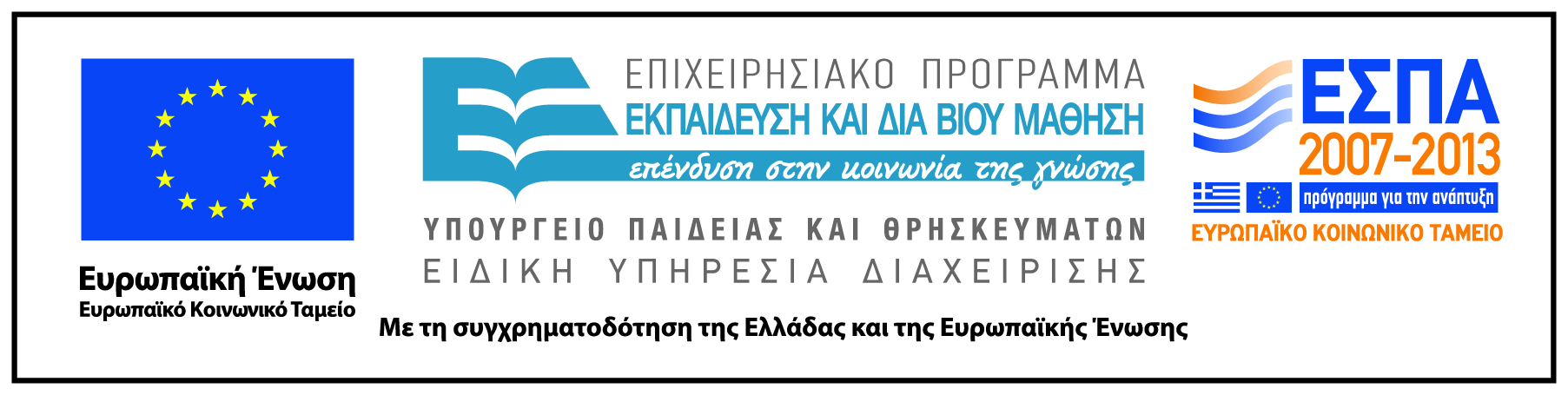